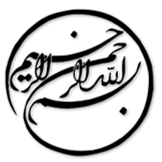 چرا نیاز است که توزیع خدمات سلامت روانی همگام با جریان اصلی خدمات پزشکی در یک تراز قرار گیرد
دانشجو:
استاد:
سال تحصیلی:
نام درس:
فصل اول: مقدمه

بیماری روانی هر ساله یک نفر از هر 4 نفر را تحت تاثیر قرار میدهد. در این مقاله، دلایل کلیدی برای همتراز کردن توزیع خدمات سلامت روانی را با خدمات پزشکی اصلی، مورد تاکید و بازبینی قرار گرفته اند. از جمله مشکلات بخش سلامت روانی، نیازهای برآورده نشده در سلامت روانی، بیماریهای روان پزشکی زیاد، بیماریهای جسمانی و مرگ و میر زیاد در افراد مبتلا به اختلالات روانی هستند، که نگرانیها درباره باورهای منفی و نرخهای خودکشی، و متعاقبا مشارکت بیماری روانی را در معضل جهانی بیماری افزایش میدهد، اما بودجه کمی به این بخش اختصاص میابد. نکته قابل توجه آنست که طبق تخمینها، سرمایه گذاری در خدمات سلامت روانی موجب صرفه جویی و پس اندازی میشود که پنج برابر بیشتر از مخارج اولیه بوده و خروجیهای بلندمدت دارد. نویسندگان مقاله امیدوارند پاندمی کووید-19 توجهات را به بخش سلامت روان معطوف کند.
1/8
فصل اول
مقدمه
1
فصل دوم: دلایل هم ردیف سازی توزیع خدمات سلامت روان با جریان اصلی خدمات پزشکی

علاوه بر 25 % مردم جهان که از مشکلات سلامت روان رنج میبرند، مشکلات اعتیاد، مثلا سوء مصرف الکل، نیز بشدت رایج بوده و با مرگ و میر مرتبط هستند. این دو مسئله بعنوان اختلالات متقارن با یکدیگر دیده میشوند. پژوهش معضل جهانی بیماری نشان داد که اختلالات روانی و مصرف مواد علت اصلی سالهای زیستن با معلولیت و ناتوانی (YLDs) در جهان بوده است. توازن عملکرد خدمات سلامت روانی با خدمات پزشکی اصلی میتواند سبب استفاده کارآمدتر از منابع شده، لذا فشار اقتصادی بر جامعه را کاهش داده و همزمان نیازهای برآورده نشده افراد مبتلا به اختلالات سلامت روانی را پوشش دهند.
2/8
فصل دوم
دلایل هم ردیف سازی توزیع خدمات سلامت روان با جریان اصلی خدمات پزشکی
2
1
لطفا توجه داشته باشيد
که اين فايل تنها بخشی از محصول بوده و صرفا جهت معرفی محصول ميباشد
برای خريداری و دانلود فايل کامل مقاله به زبان فارسی
با فرمت پاورپوينت (با قابليت ويرايش(
اينجا کليک نماييد.
فروشگاه اينترنتی ايران عرضه www.iranarze.ir
5
4
3
2
1